ОБОУ СПО «Курский монтажный техникум»
Классный час
Конфликты и их устранение
Преподаватель иностранных языков Якимова И.Ф.
Содержание
Конфликт как феномен социальной и духовной жизни человека.
2. Основные элементы структуры конфликта.
3. Функции и динамика конфликтов.
4. Типология конфликтов.
5. Профилактика, урегулирование и разрушение конфликтов.
Конфликт – многоуровневое, многомерное и многофункциональное социально-психологическое явление.
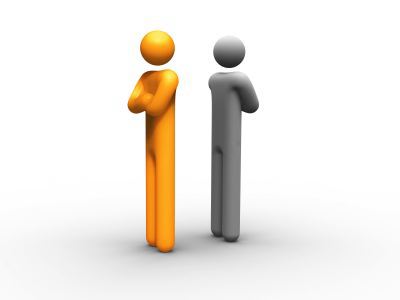 Конфликт – сталкивание противоположно     направленных  целей, интересов, позиций, ролей, мнений, ценностей или взглядов участников взаимодействия.
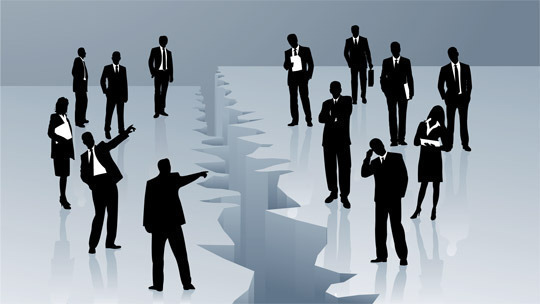 В структуре конфликта выделяют:•объект (предмет спора)• субъект(отдельные индивиды, группы, организации)• условия протекания конфликта•масштаб конфликта (межличностные, локальный, региональный, глобальный)•стратегии и тактики поведения сторон•исходы конфликтной ситуации (последствия, результаты, их осознание)
Основные стадии конфликта
• предметная ситуация

• конфликтное взаимодействие

• разрешение конфликта
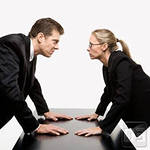 Конфликты выполняют разнообразные функции:
Диагностическая
Созидательная
Разрушительная
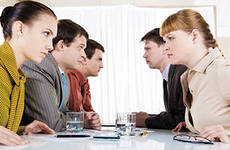 Известны различные классификации конфликтов:
В соответствии с организацией общества конфликты формируются на уровне:
• индивидов, между ними
• групп индивидов
• крупных систем
• деления общества на классы и слои
• общества в целом
• на региональном или глобальном уровнях
2. В социальной психологии конфликт может быть:
• внутриличностным
• межличностным
• между личностью и организацией, в которую она входит
• между организациями или группами одного или различного статуса
Возможны и такие классификации конфликтов:
По горизонтали(между сотрудниками, не находящимися в подчинении друг у друга)
По вертикали(между людьми, находящимися в подчинении друг у друга)
Смешанные (в которых предоставлены и те и другие)
Под разрешением конфликта понимается совместная деятельность его участников, направленная на прекращение противодействия в решении проблем.
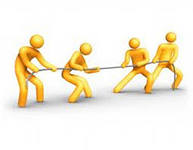 Решение конфликта представляет собой устранение полностью или частично причин, породивших конфликт, либо изменение целей участников конфликта.
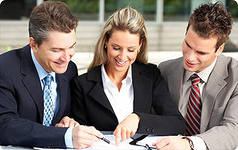 Управление конфликтами – это целенаправленное воздействие по устранению причин, породивших конфликт, или на коррекцию поведения участников конфликта
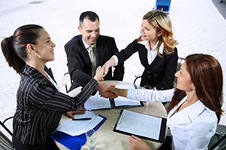 Общие рекомендации по решению конфликтной ситуации:
Признать существование конфликта
Определить возможность переговоров
Согласовать процедуру переговоров
4. Выявить круг вопросов, составляющих предмет конфликта
5. Разработать варианты решений
6. Принять согласованное решение
7. Реализовать принятое решение на практике
Спасибо за внимание!